Visions for RHIC’s Short- and Long-Term Future
Steve Vigdor
DNP Town Meeting 
Oct. 25, 2012
Ongoing and Proposed Upgrades
 Science Drivers for RHIC’s 2nd Decade
 Rough 10-Year Running         Schedule & Timeline Drivers
 eRHIC Design & How                 eRHIC Complements                  RHIC Science
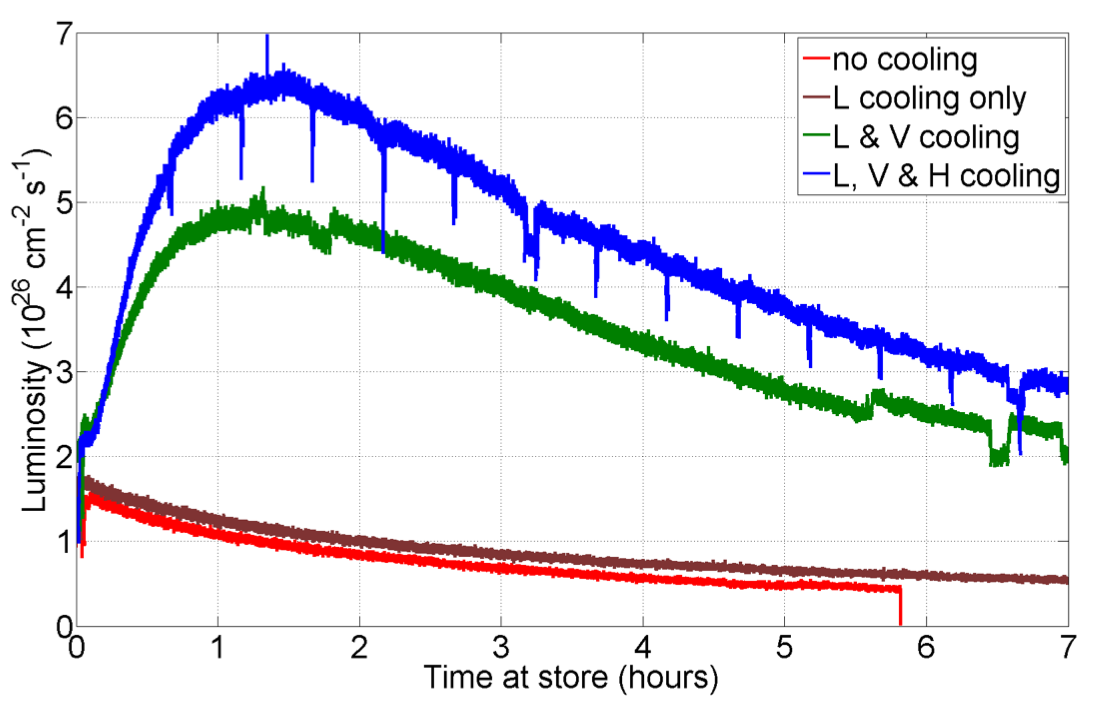 Y  h+v pickups
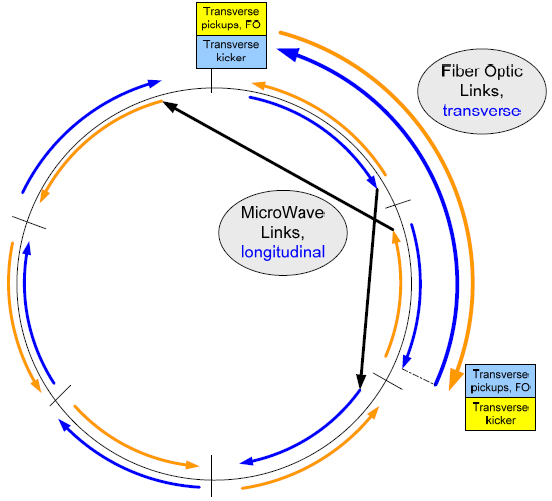 B  h+v kickers
Horiz. Kicker (open)
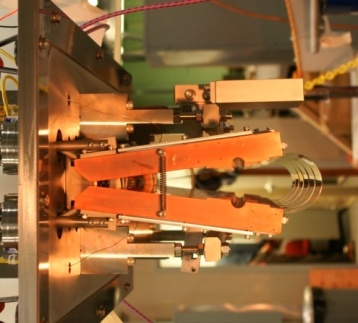 Measure deviations from central moment-um in pickups, correct with kickers
Y  h+v kickers
B  h+v pickups
RHIC-II Era is Here, Done Very Cost-Effectively !
2012 RHIC U-U run
RHIC breakthrough in bunched-beam stochastic cooling  now ~x18 over original design HI luminosity, 5 years earlier, at ~1/7 the cost in 2007 NP LRP
 New Electron Beam Ion Source used in 2012 for new species, e.g., U beams
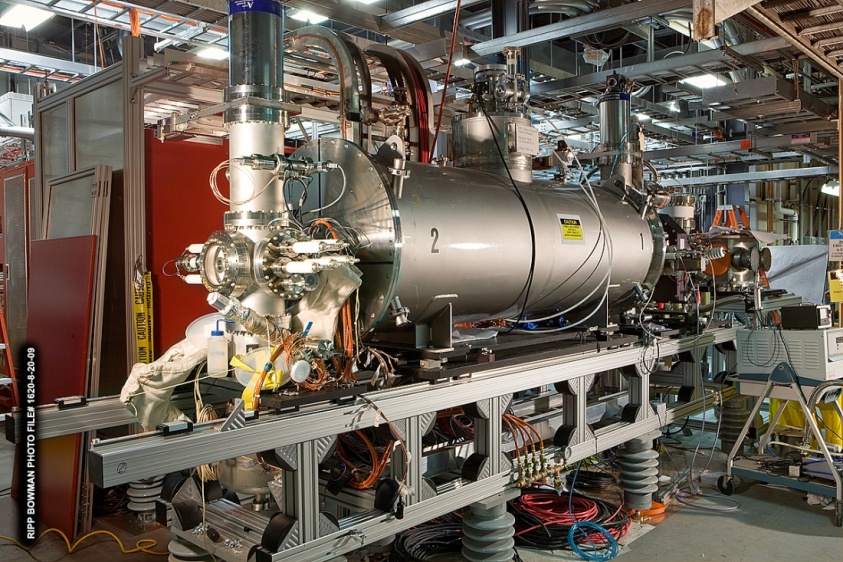 EBIS
Install electron lenses for 2013 run to   ~2  polarized pp luminosity
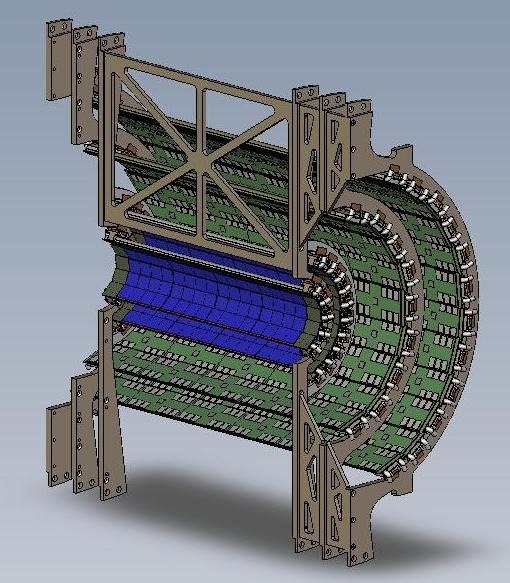 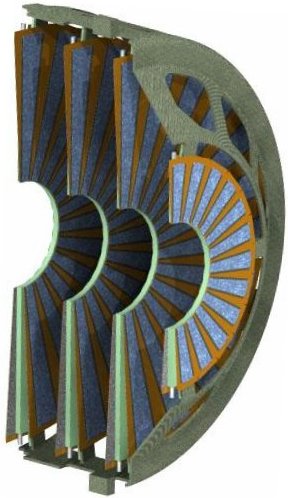 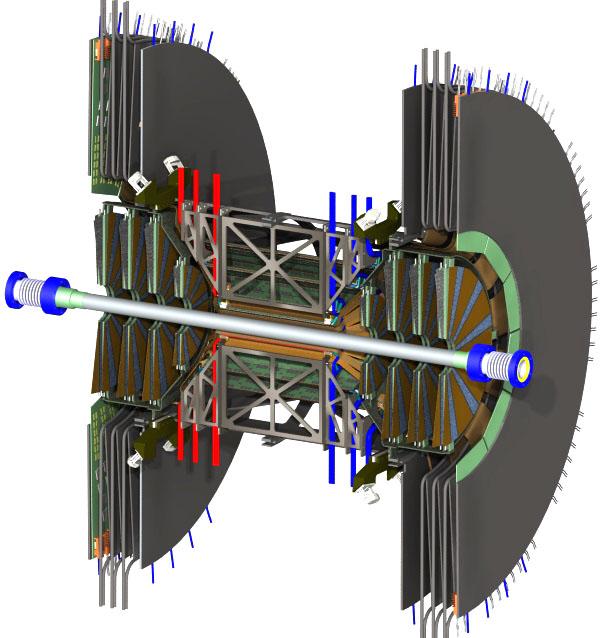 FVTX
VTX
A Suite of Ongoing Detector Upgrades
PHENIX VTX & FVTX upgrades greatly improve vertex resolution, heavy flavor ID
  trigger upgrade installed in FY10-11 enhances W prod’n triggering for spin program.
Install for Run 12
Install for Run 11
AL for W± 
Ready for Run 12
STAR Heavy Flavor Tracker receives CD-2/3 review in 2011.  Will permit topological recon-struction of charmed hadrons.
 STAR Forward GEM Tracker to be installed for Runs 12 and 13, will enhance forward tracking, W charge sign discrimination.
 STAR Muon Telescope Detector (Run 14) to improve quarkonium
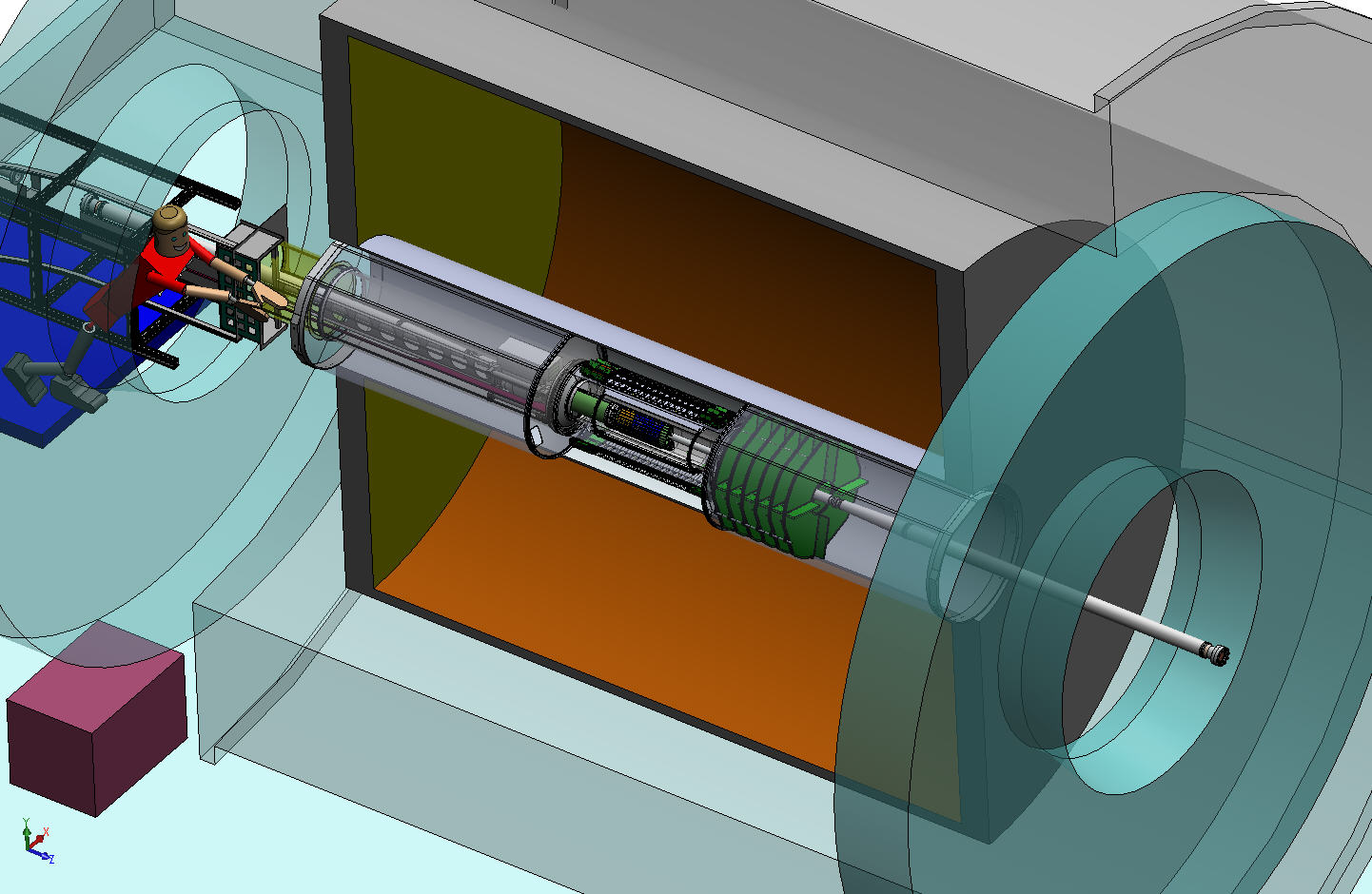 SSD
IST
PXL
FGT
HFT
Identify heavy flavor hadron directly
Precision measurement HF hadron energy loss and collectivity 
Ready for Run 14
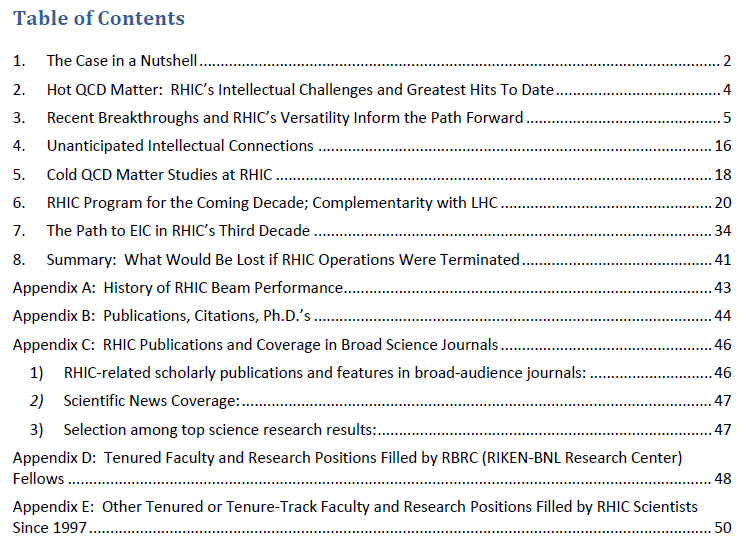 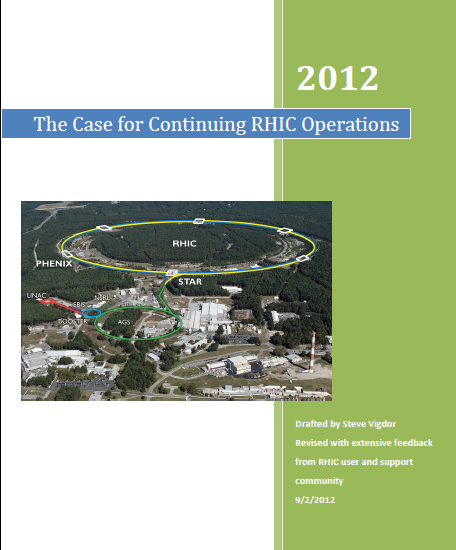 Broad Science Goals for the Next Decade
Quantify properties of the QGP and features of the QCD phase diagram, as functions of temperature and net quark density from the onset of deconfinement toward even earlier universe conditions.

Exploit new discovery potential in searches for a QCD critical point and for the nature and influence of quantum fluctuations in initial densities and the excited QCD vacuum (sphalerons).
LHC Experiments
Full-energy RHIC Experiments
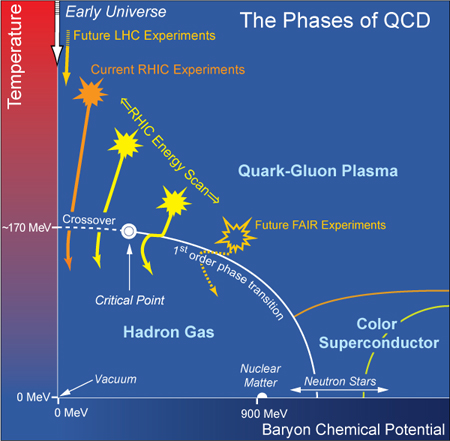 ~155 MeV
Search for a QCD Critical endpoint via low-energy scan in RHIC-II era
Continue explorations of the role of soft gluons in cold nuclear matter (gluon saturation, contributions to proton spin).
RHIC and LHC are complementary.  Both are needed to explore the temperature-dependence of QGP properties (span factor ~1000 in s).  RHIC has unique reach to search for the QGP onset, unique ion species versatility and unique polarized proton capability, until EIC is realized. And QCD matter is RHIC’s primary focus.
10 Basic Questions Going Into the RHIC Era
p/d + A

p+p
It is the responsibility of RHIC and LHC to design measurements to address the more quantitative 2nd-generation questions emerging from the definitive answers above, and to resolve the hints surrounding the others.
a)  “Hints” implies that significant data have been collected, hinting at a definitive answer.  However, questions of interpretation remain, with clear follow-up measurements proposed (and outlined in Sec. 6 of RHIC White Paper) to resolve the ambiguities.
Questions For the Next Decade
Addressing these questions requires an ~10-year program of A+A (various ion species), p+p and p/d + A runs at various RHIC energies.
Contemplated Future Upgrades
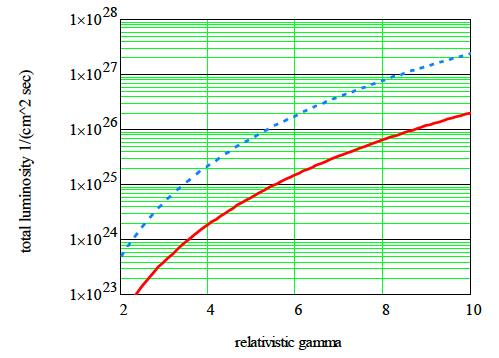 Low-E electron cooling for further pursuit of onset of deconfinement/CP
sPHENIX solenoid, EMCAL + HCAL for jet physics @ RHIC
STAR forward up-grade for p+A and transverse spin (e.g., DY) physics
PHENIX MPC-EX, STAR TPC pad rows
Will likely use high brightness SRF electron gun for bunched beam electron cooling; up to ~10x L; ready after 2017 [Fermilab Pelletron (cooled 8 GeV pbar for Tevatron use) is alternative option]
RHIC with cooling and long bunches (ΔQsc = 0.05, σs = 3m)
RHIC w/o cooling
Other machine possibilities: pol’d 3He; coherent e-cooling for Lpp
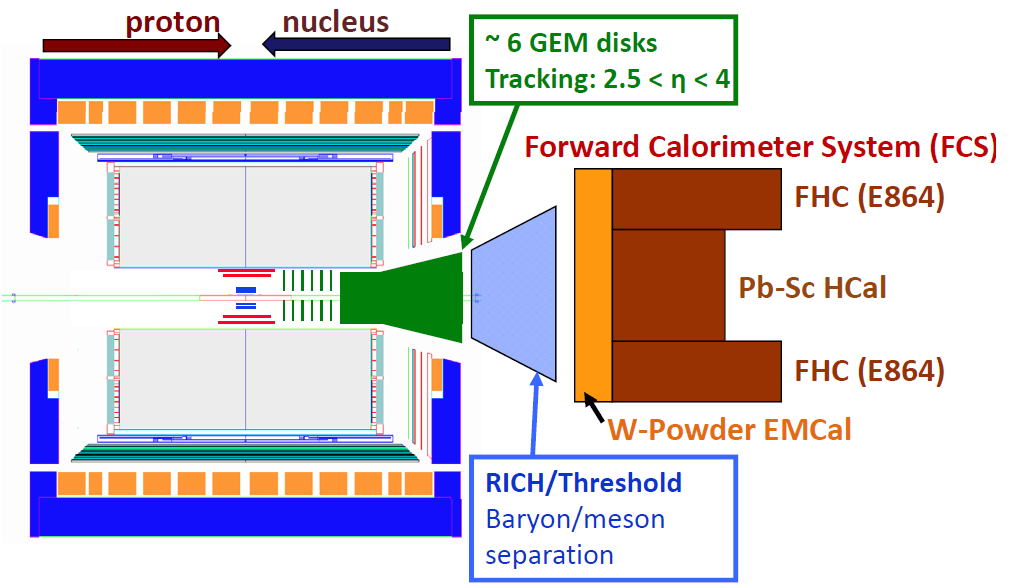 BNL review Oct. 5-6, 2012
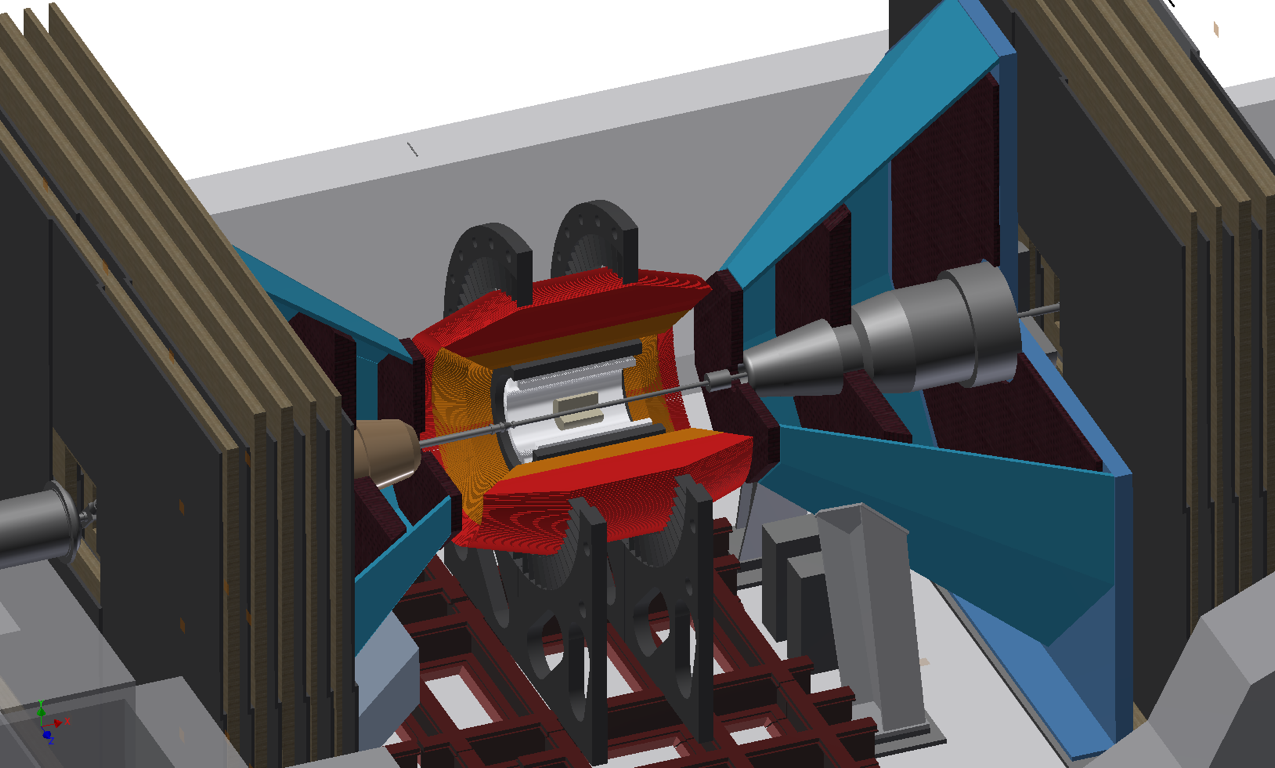 Timeline for RHIC’s Next Decade
Schedule Drivers:  Technically Driven Project Timelines, Plus Running Period Lengths for Desired Uncertainties
E.g., low-energy electron cooling can be implemented in 2 phases:

Phase I (available for use in 2017)	√sNN = 5-9 GeV (e-beam energy 0.9-2 MeV)
Phase II (2018+) [additional 3 MeV booster cavity] 	√sNN = 9-20 GeV (e-beam energy 2-5 MeV)
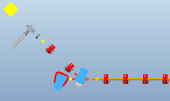 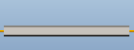 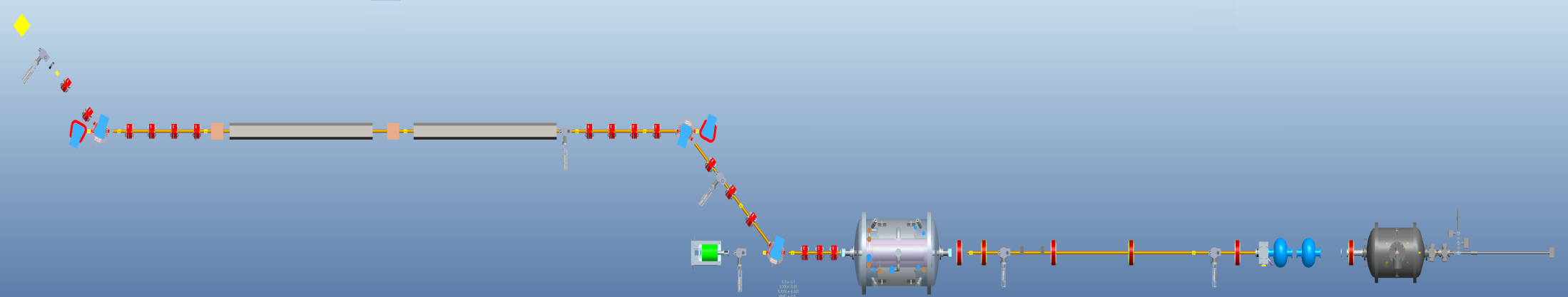 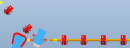 10 m
cooling section
electron
u-turn,
delay line
Beam dump
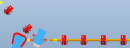 10 m cooling section
energy 
correction 
cavity
3 MeV booster
cavity needed for
2nd stage.
gun
Schematic of electron cooler in warm sector 3 based on CeC proof-of-principle layout, and using technology and/or components from R&D ERL + CeC PoP
Timelines for Possible Projects
Low-energy cooling Accelerator Improvement Project:
Requires start of the project (engineering phase) at the end of 2012 with high priorities and resources from C-AD.
2012 – feasibility study
2013-2014 – engineering design, drawings, purchase orders,  andmanufacturing for gun, magnets, power supplies, RF, etc. 
2014-2015 – installation
2016 – commissioning of electron beam and transport; start cooling of ion beam  – first 3-D electron cooling in a collider, expect some learning curve and optimization before luminosity improvement.
2017 – luminosity improvement in physics – Phase I
2018+ – luminosity improvements in physics – Phase II
Aggressive Critical Decision timeline for sPHENIX upgrade:
CD0 2QFY2013 allows R&D funds to be expended and PED funds to be requested (these are part of TPC)
CD1 1QFY2014 PED funds can be expended
CD 2/3 1QFY2015 A year of design brings the project to a CD2 review; CD3 approval allows procurement to begin on long lead time items like the solenoid
CD4 4QFY2018 3.5 years of construction (2Q2015-4QFY2018)
4QFY2019 Commissioning complete
11
RHIC’s 3rd Decade: Reinvention as eRHIC  Path Forward for Cold QCD Matter
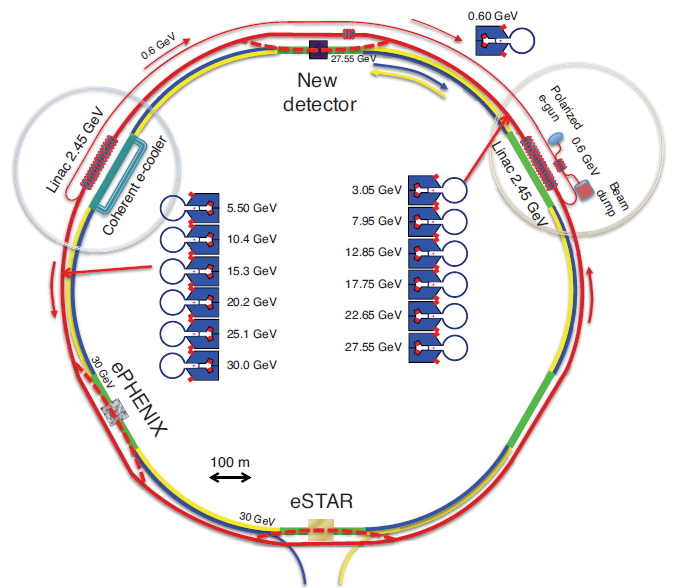 Why eRHIC is a cost-effective approach:
Reuses RHIC tunnel & detector halls   minimal civil construct’n
Reuses significant fractions of STAR & PHENIX detectors
Exploits existing HI beams for precocious access to very high gluon density regime
Polarized p beam and HI beam capabilities already exist – saves ~$2B RHIC replacement cost
Provides straightforward upgrade path by adding SRF linac cavities
eRHIC @ BNL:  add e ERL in RHIC tunnel   Lep ~ 1034 cm2s1
Takes advantage of RHIC needs and other accelerator R&D @ BNL:
E.g., coherent electron cooling can also enhance RHIC pp lumi.
E.g., FFAG developments for muon collider considered for significant cost reductions
Design allows easy staging (start w/ 5-10 GeV, upgrade to ~20 GeV e).  Underwent successful technical design review in 2011.  Bottom-up cost eval. + value engineering in progress.
How eRHIC Complements RHIC: Spin & Imaging
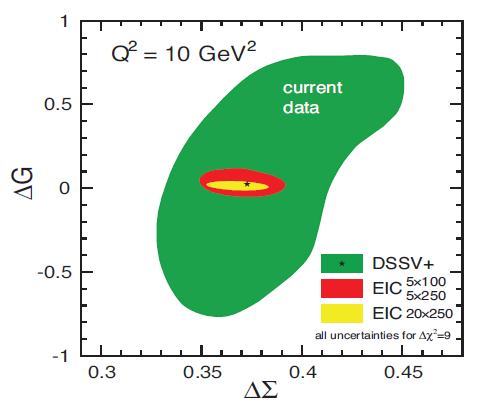 e+p DIS @  s > 50 GeV  access to softer gluons, much tighter constraints on total gluon and quark contributions to p spin
Charged-current DIS  new electroweak structure functions that further constrain flavor-dependence of sea quark polariz’ns
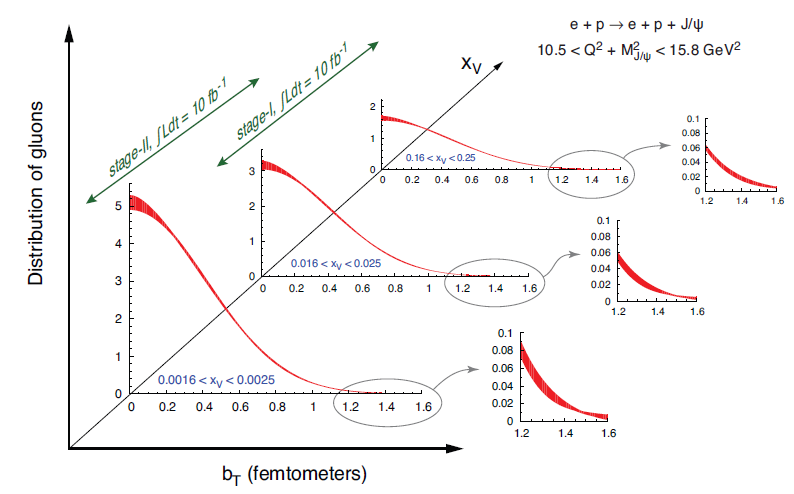 Semi-inclusive DIS and deep exclusive reactions take us from 1D (vs. xBj) to 3D (add transverse space or momentum dim’ns) imaging of nucleon
E.g., exclusive J/ prod’n  unprecedented info on transverse spatial distrib’n of gluons as fcn. of x
How eRHIC Complements RHIC: Initial State
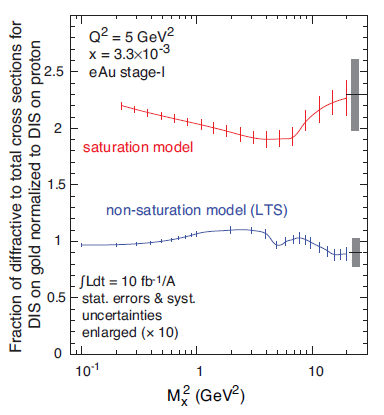 Coherent contrib’ns from many nucleons in heavy nucleus          precocious           access to    saturation regime
e+A DIS measures   low-x gluon density far more precisely than they are known
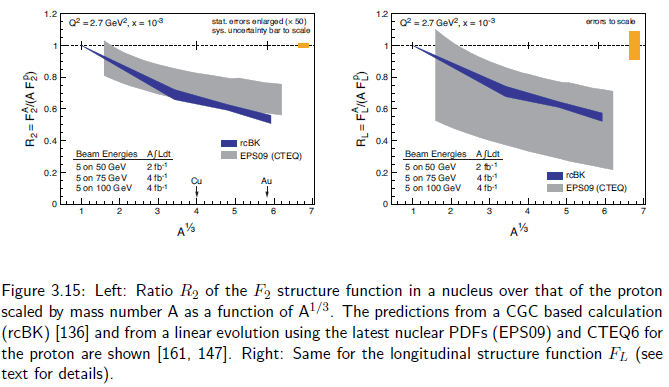 Inclusive diffractive cross sections greatly enhanced by saturation
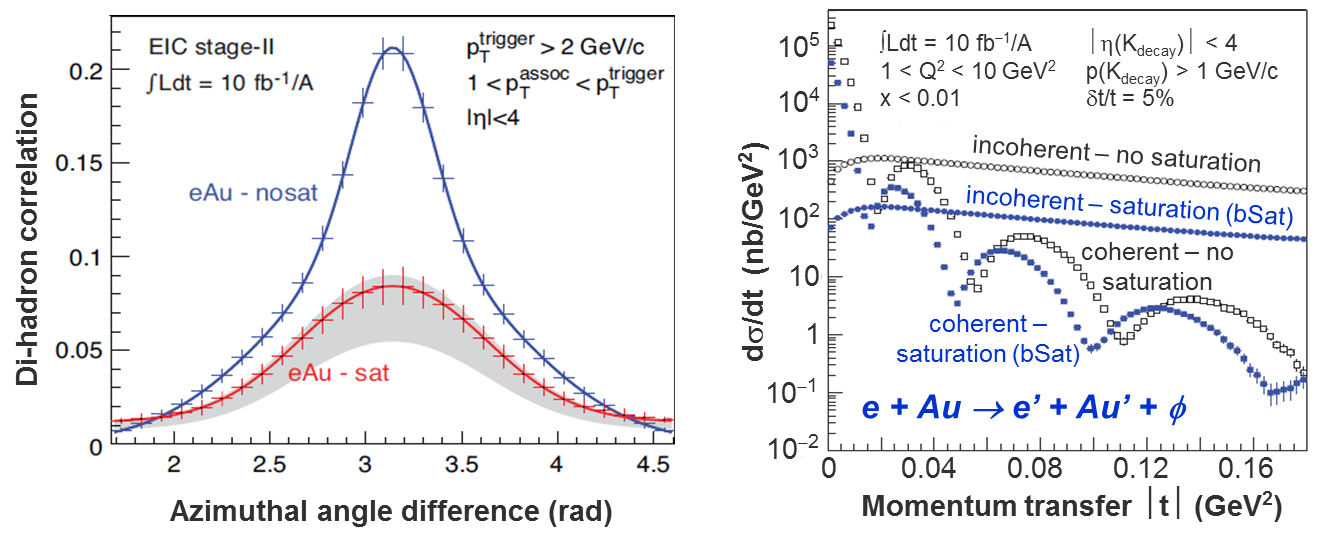 Exclusive diffractive prod’n of vector mesons of size   > 1/Qsat     “gluonic form factor” of nuclei
Di-jet and di-hadron coinc. yields suppressed in e+A
RHIC’s Most Important Products: Productivity, Impact, Education
Also, >40% of all-time top-cited Nuclear Theory arXiv papers are RHIC-related!
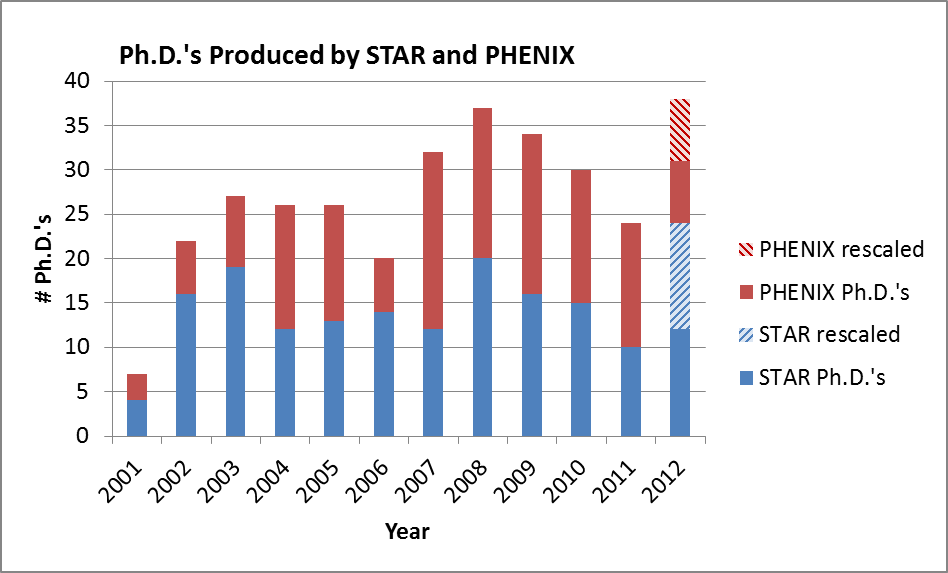 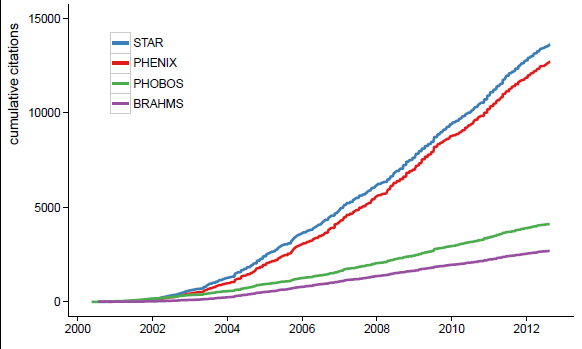 No rate falloff in sight!
Cumulative Citations of RHIC Exp’ts
Plus >150 tenured faculty positions worldwide + 5 cover story articles +…
Summary
RHIC’s first 12 years have been marked by:
Important discoveries in QCD matter
High productivity
High scientific impact  increased visibility for U.S. NP
Great technical versatility and breakthroughs
Cost-effective upgrades to facility performance & versatility

RHIC’s next decade is required to:
Quantify transport properties of the Quark-Gluon Plasma
Pursue discovery potential unveiled by results to date
Combine with LHC heavy ion program to span suitably wide initial temperature range to accomplish the above
Reap science payoff from just completed and ongoing RHIC facility upgrades
Pursue the unique accelerator science and spin physics opportunities that come with only operating U.S. collider and only worldwide polarized collider
Provide a cost-realizable path to an Electron Ion Collider
Backup Slides